BÀI 25
Ôn tập và kể chuyện:
 Chó sói và cừu non
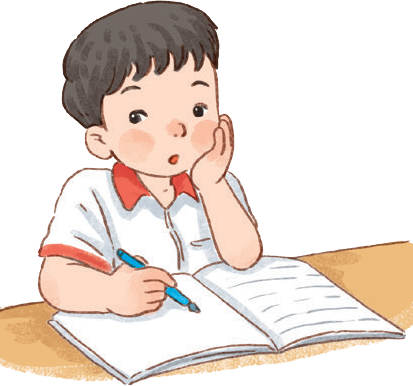 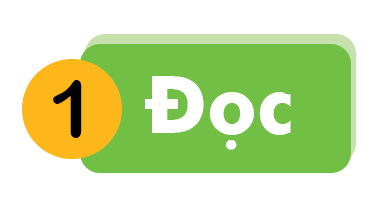 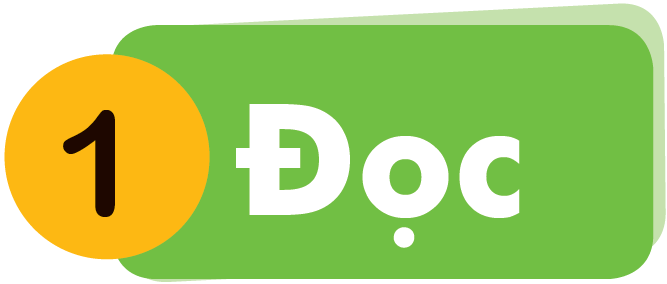 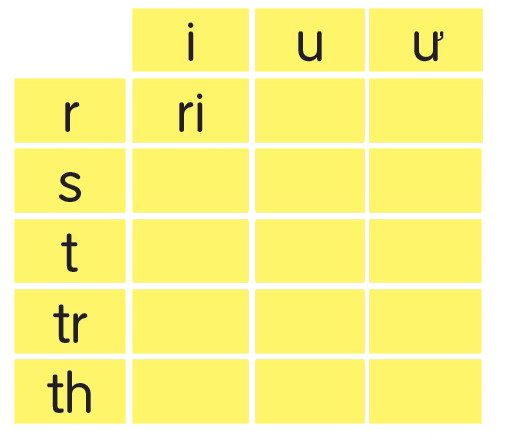 ru
rư
si
su
sư
ti
tu
tư
tri
tru
trư
Ê
A
E
B
C
thi
thu
thư
[Speaker Notes: Click vào từng chữ thường để bật âm thanh đọc chữ đó
Chữ hoa không làm vì nặng, khó chạy slide]
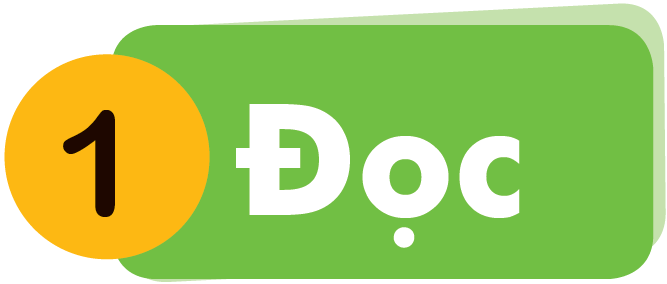 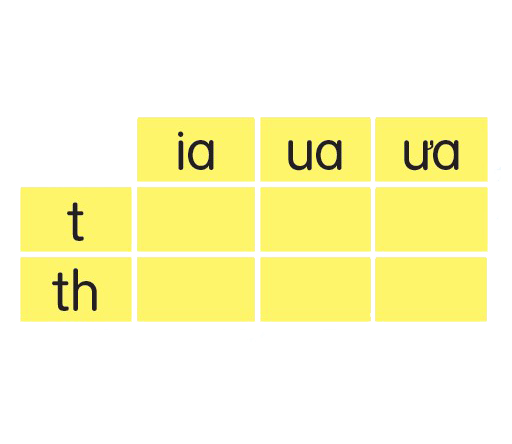 tia
tua
tưa
thưa
thia
thua
Ê
A
E
B
C
[Speaker Notes: Click vào từng chữ thường để bật âm thanh đọc chữ đó
Chữ hoa không làm vì nặng, khó chạy slide]
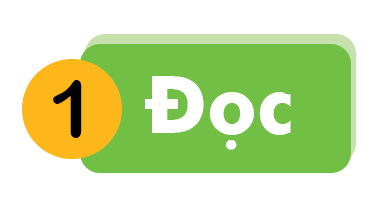 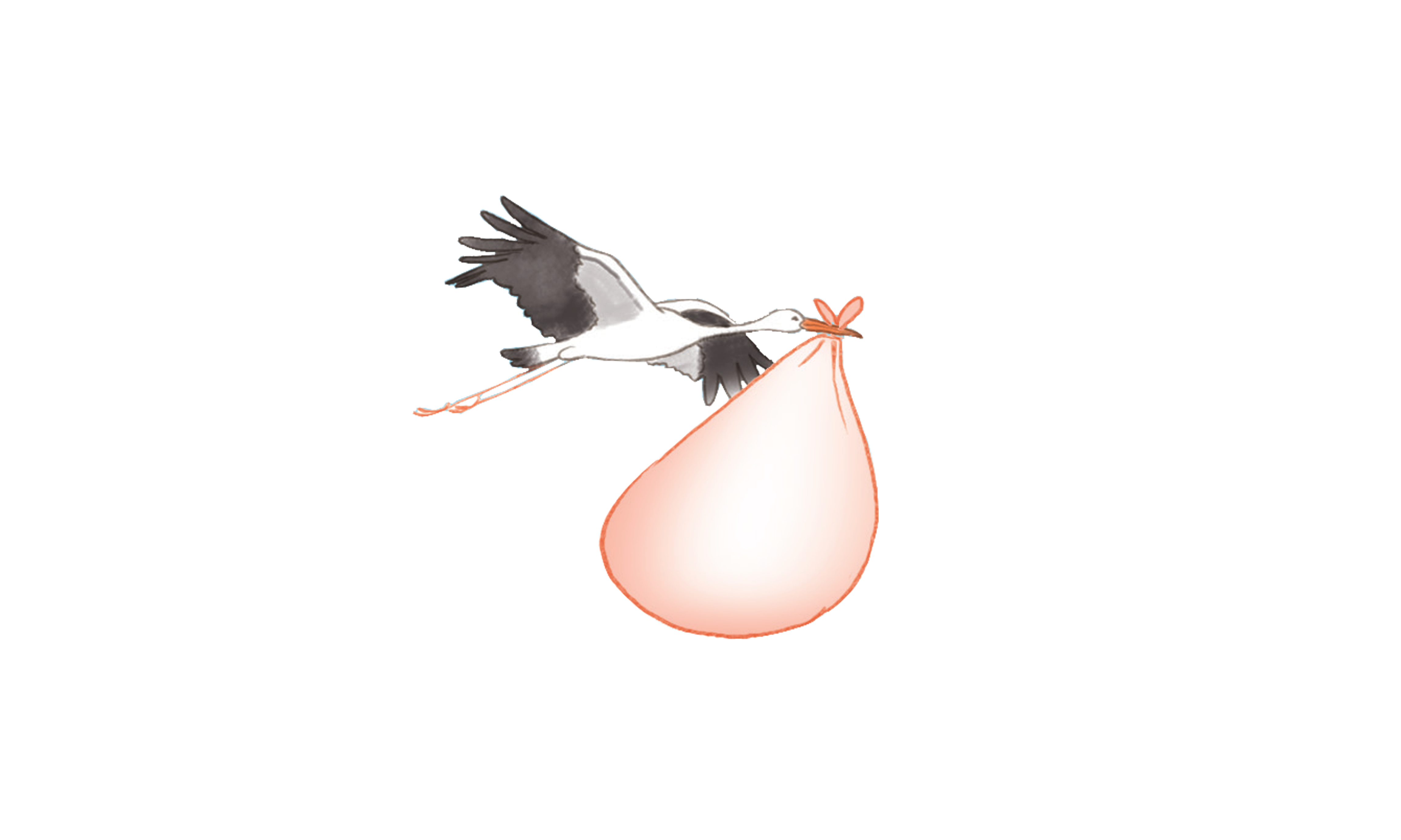 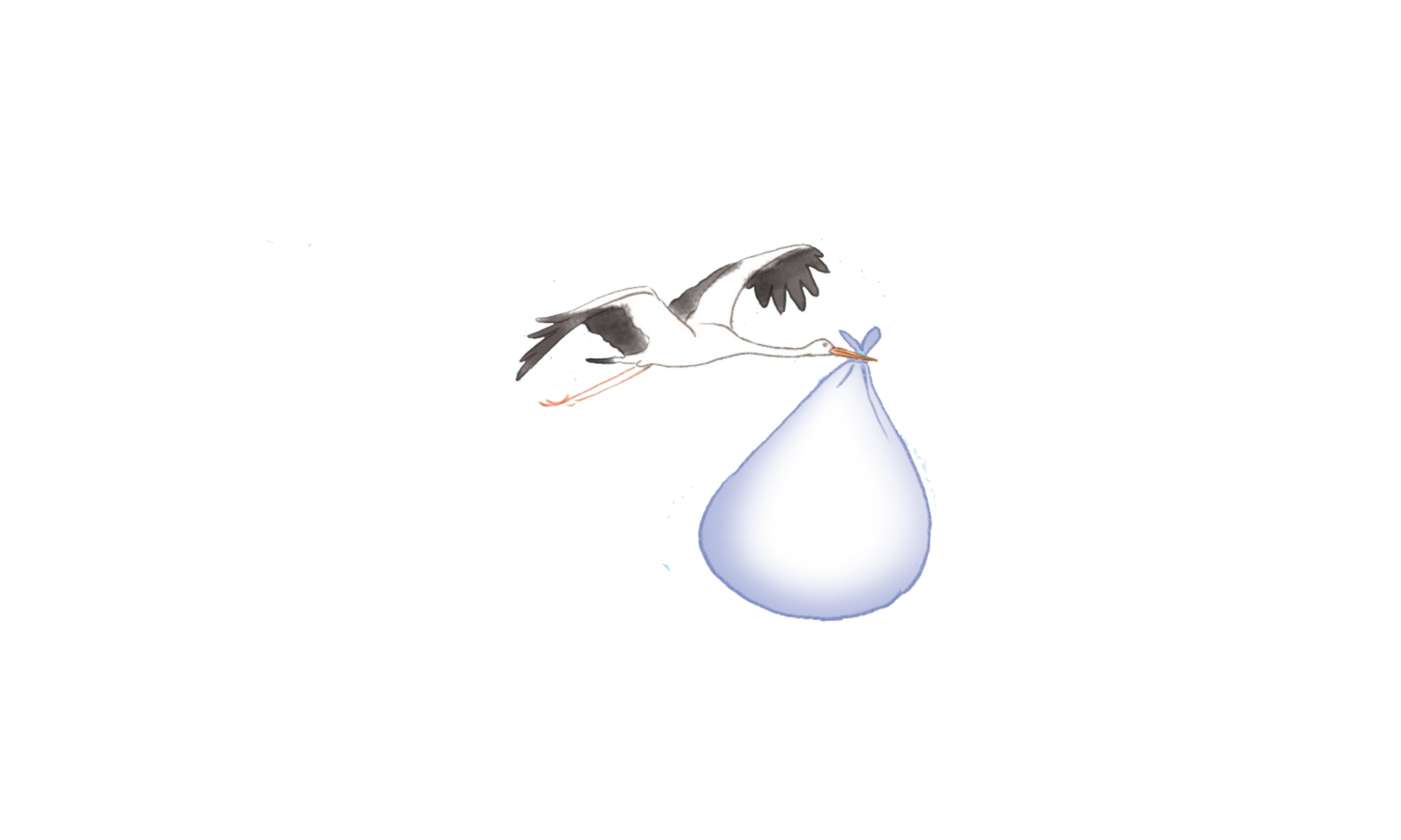 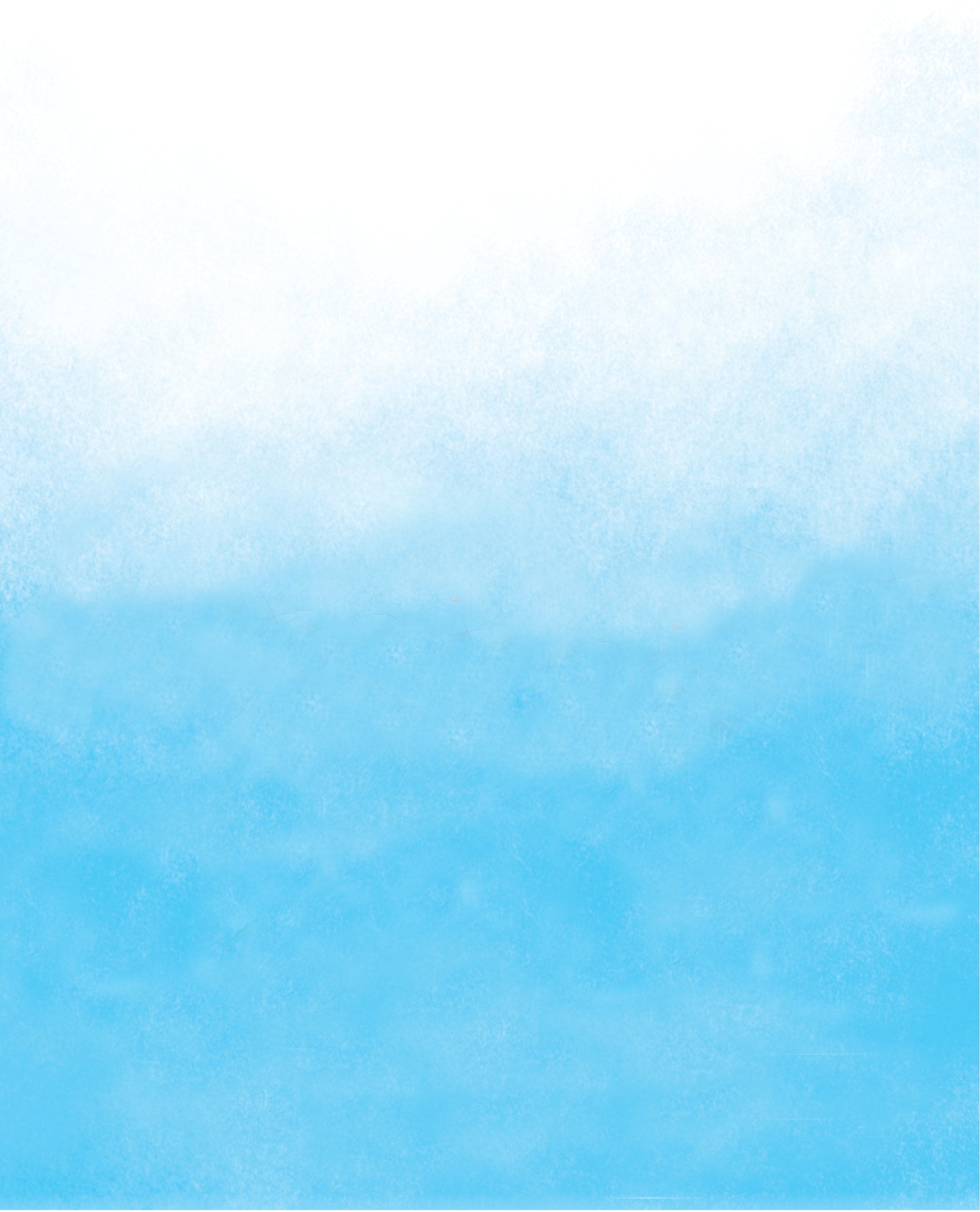 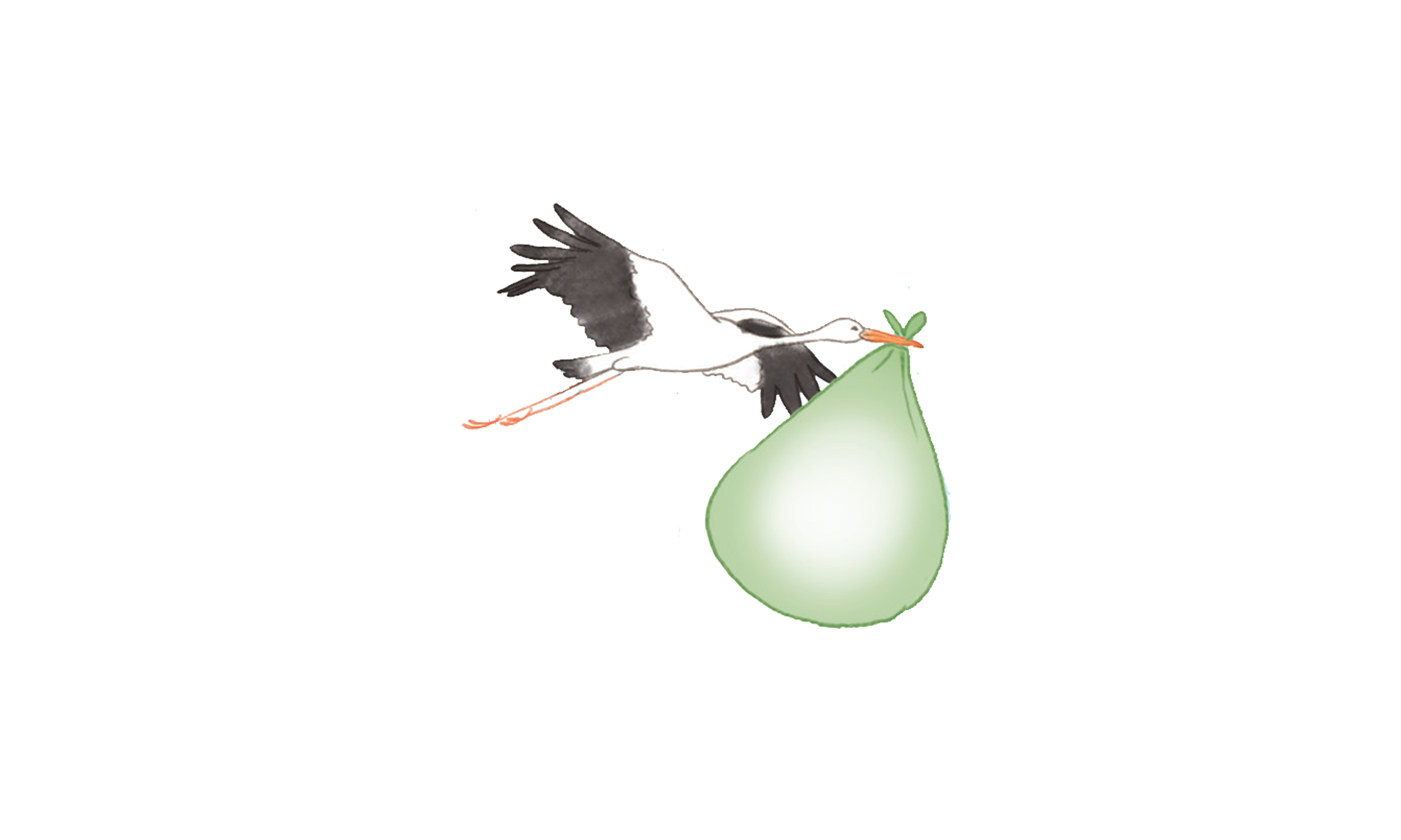 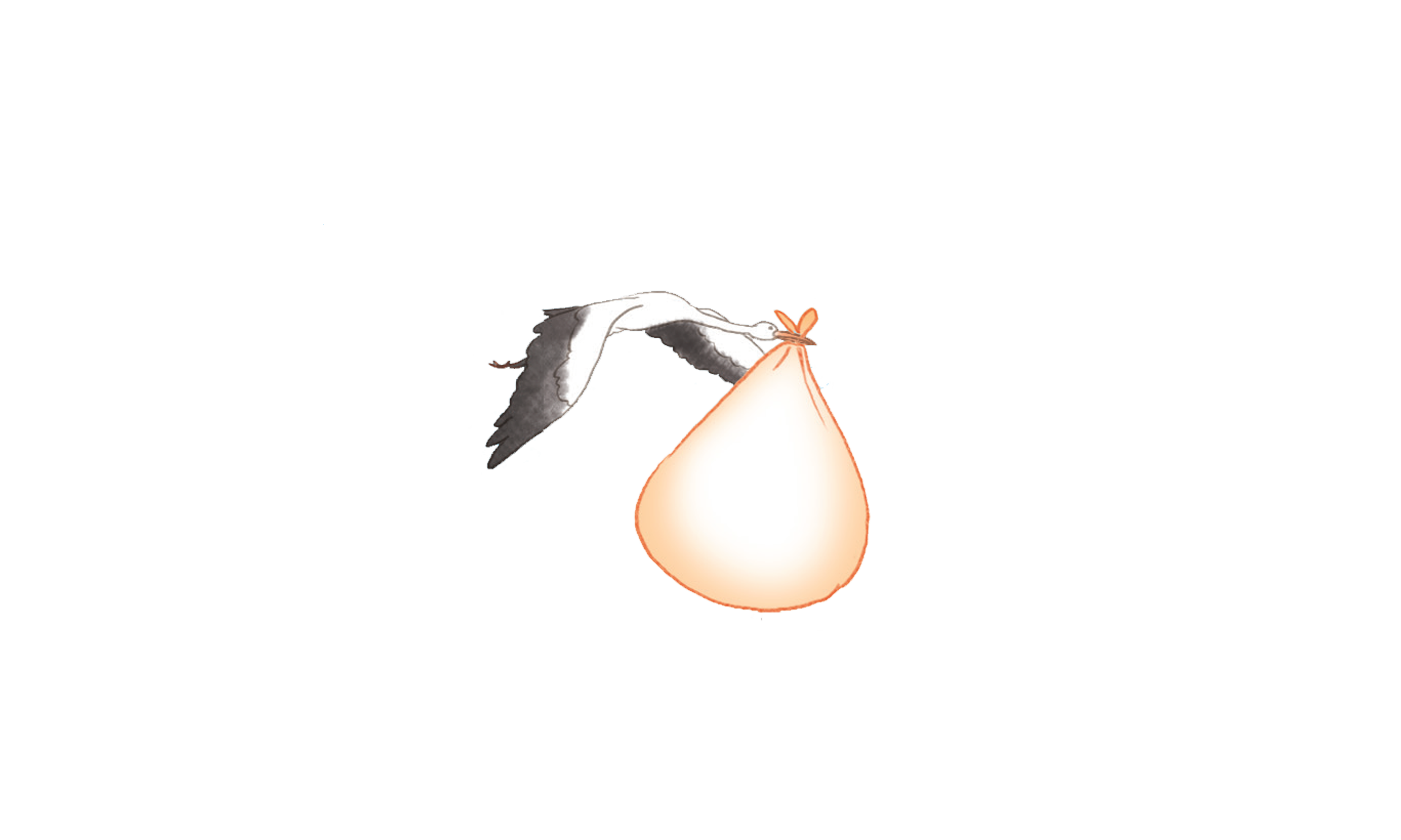 lưa 
thưa
lá mía
rễ 
tre
củ sả
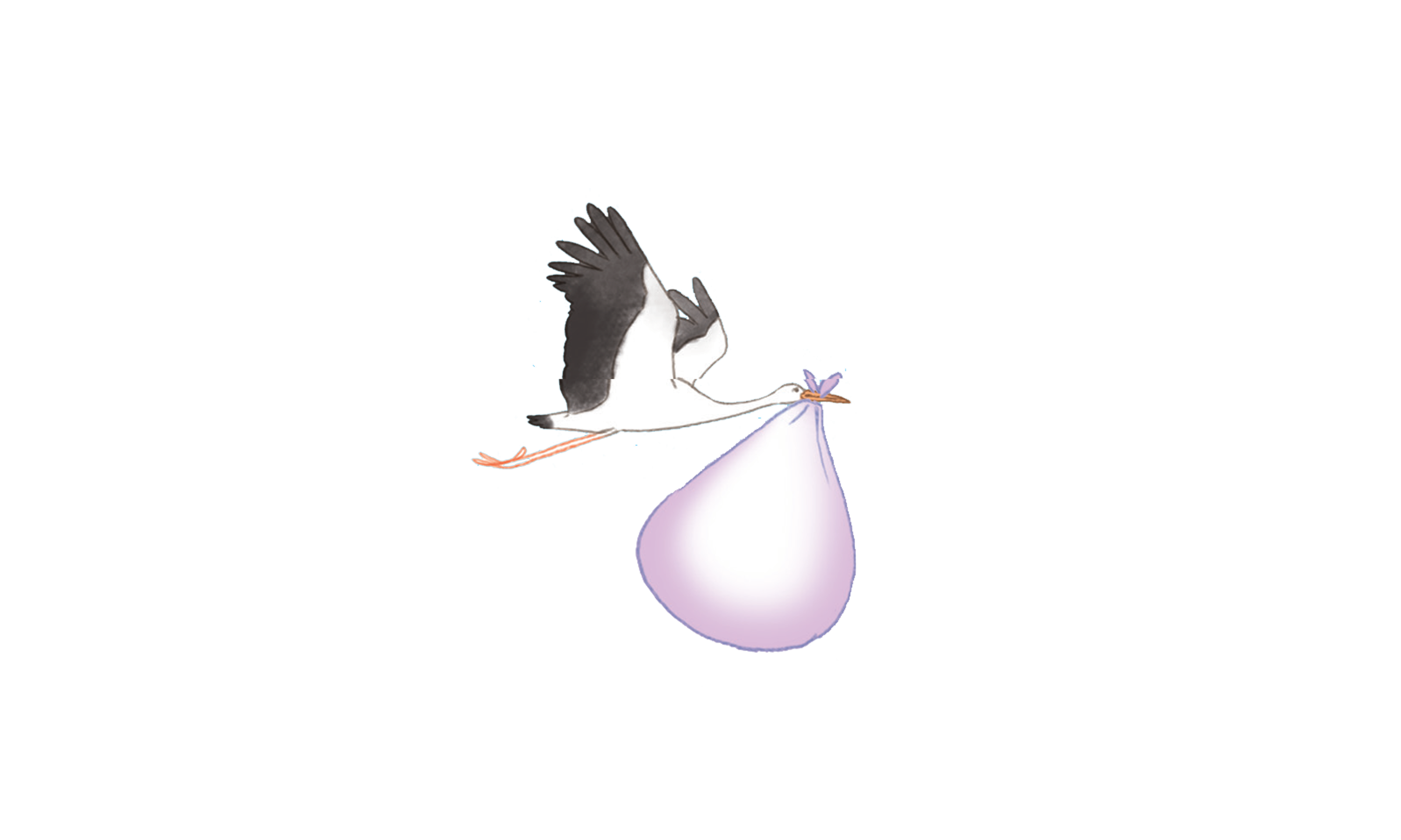 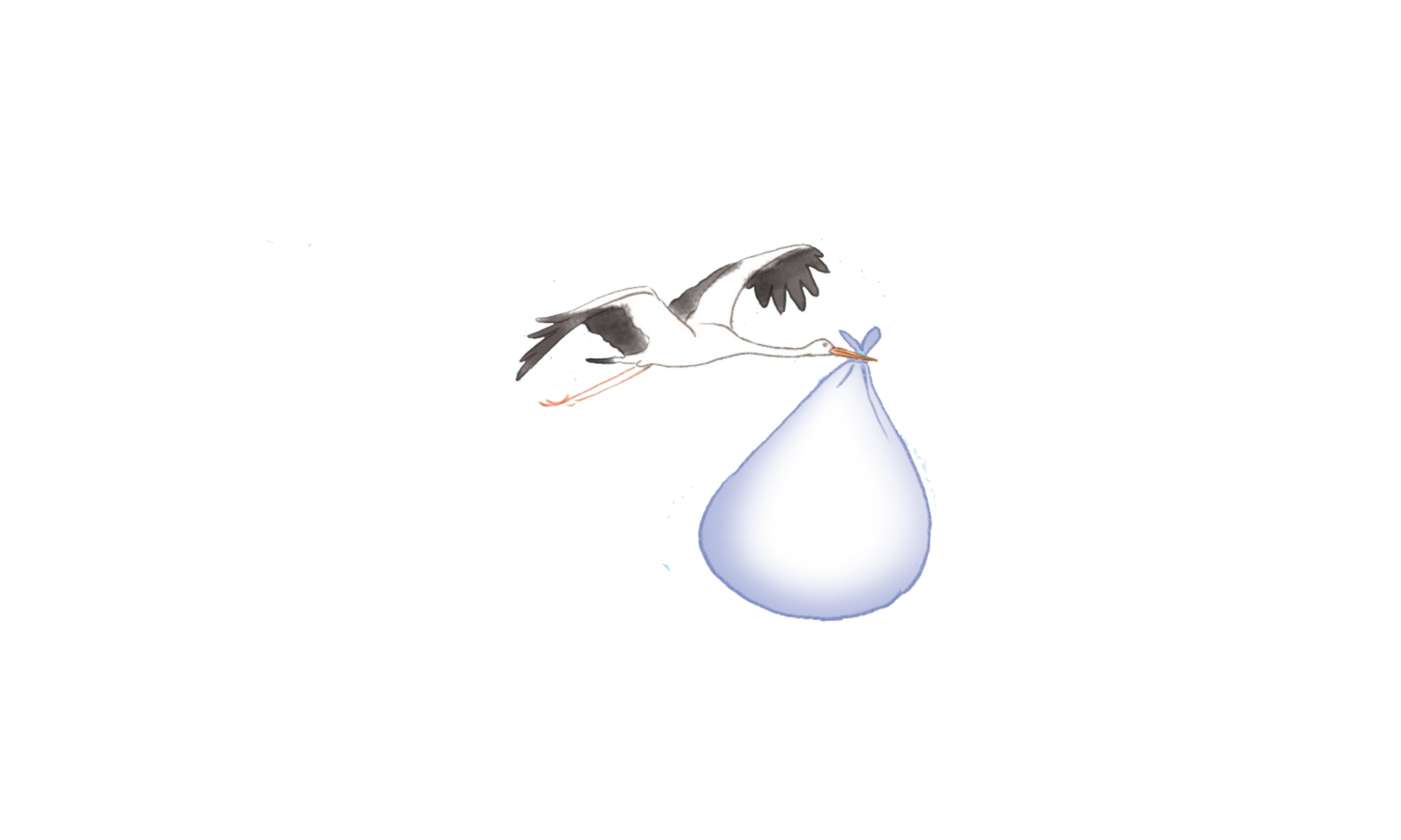 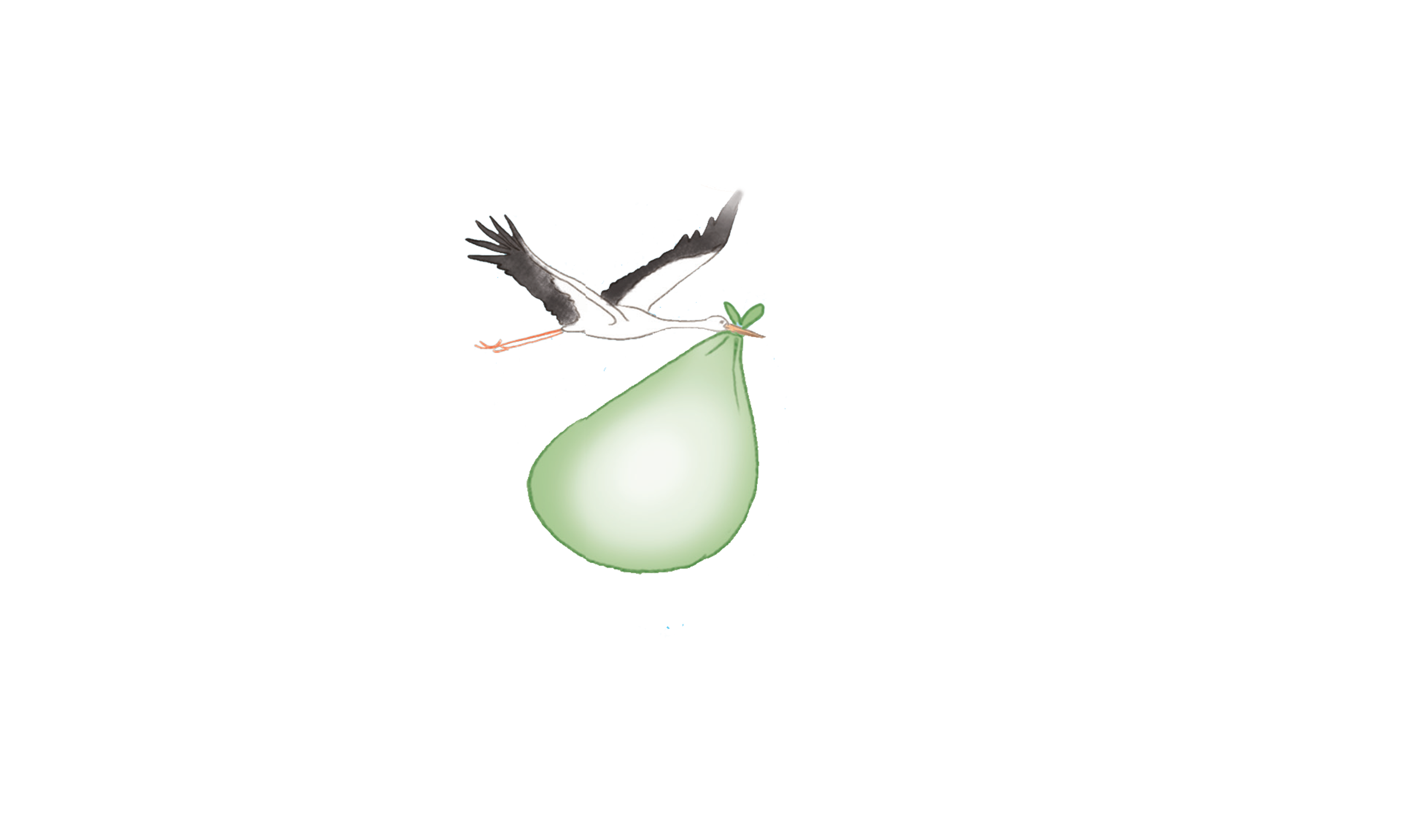 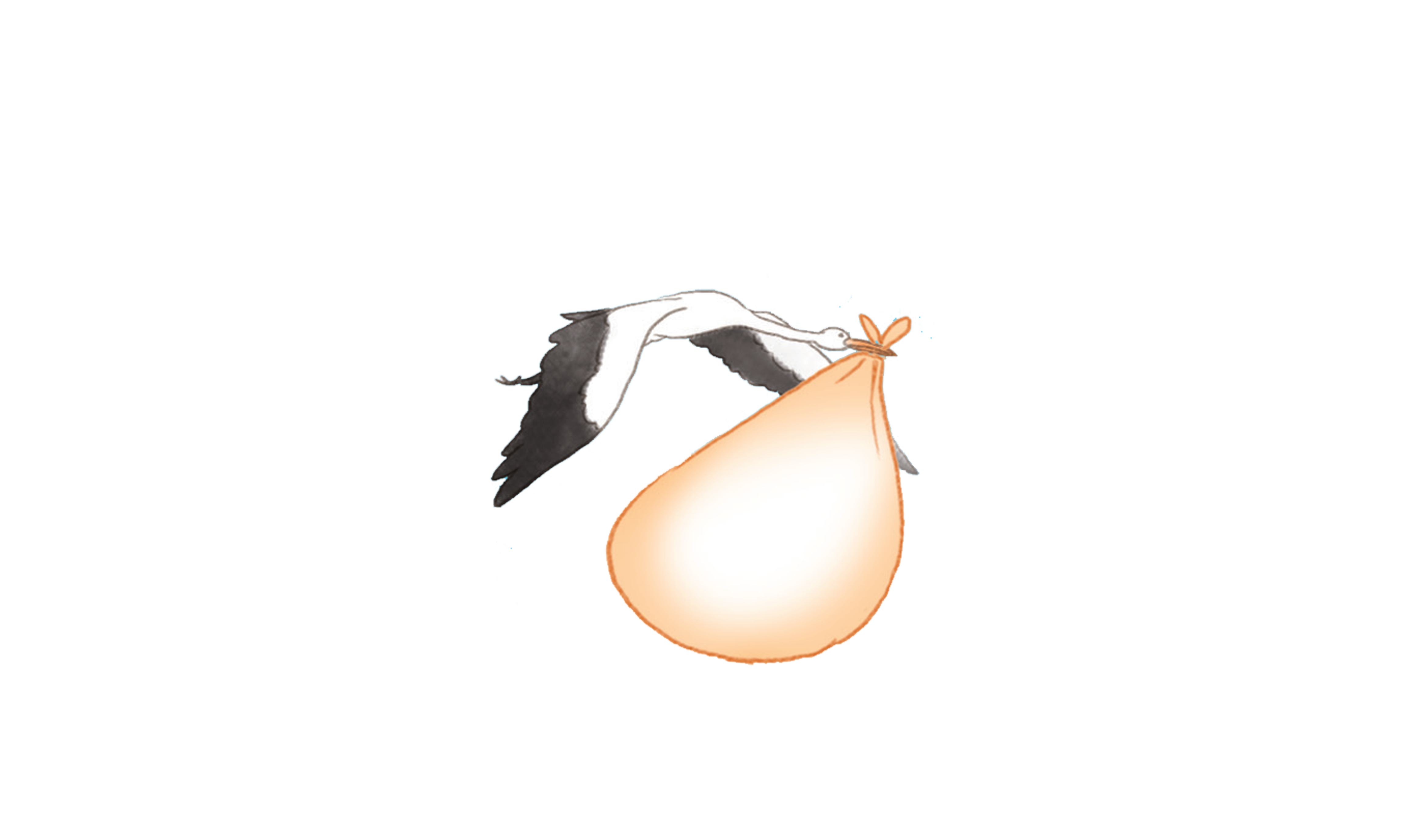 cửa 
sổ
tổ cò
mùa 
thu
khế 
chua
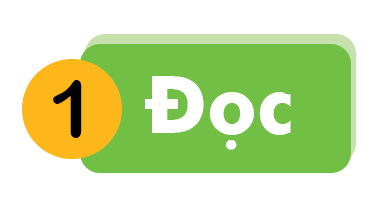 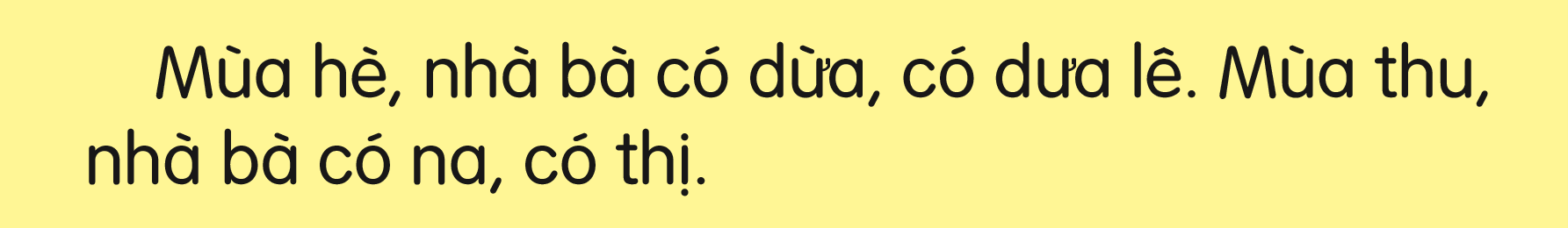 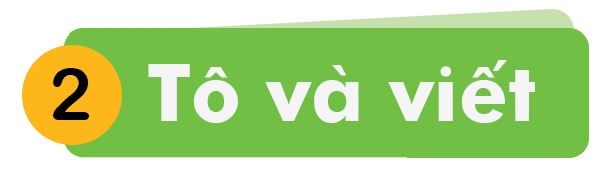 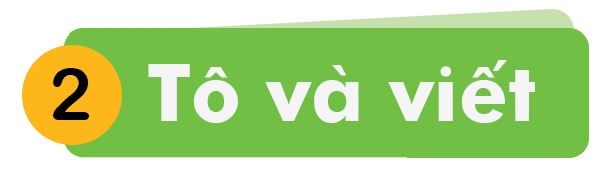 giữa mùa mưa lũ
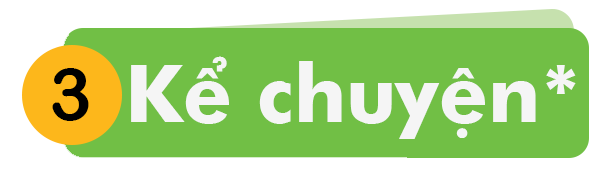 [Speaker Notes: Chưa có hiệu ứng]
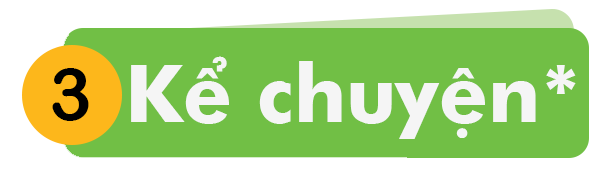 Nhơn nhở gặm cỏ, cừu non gặp phải chuyện gì?
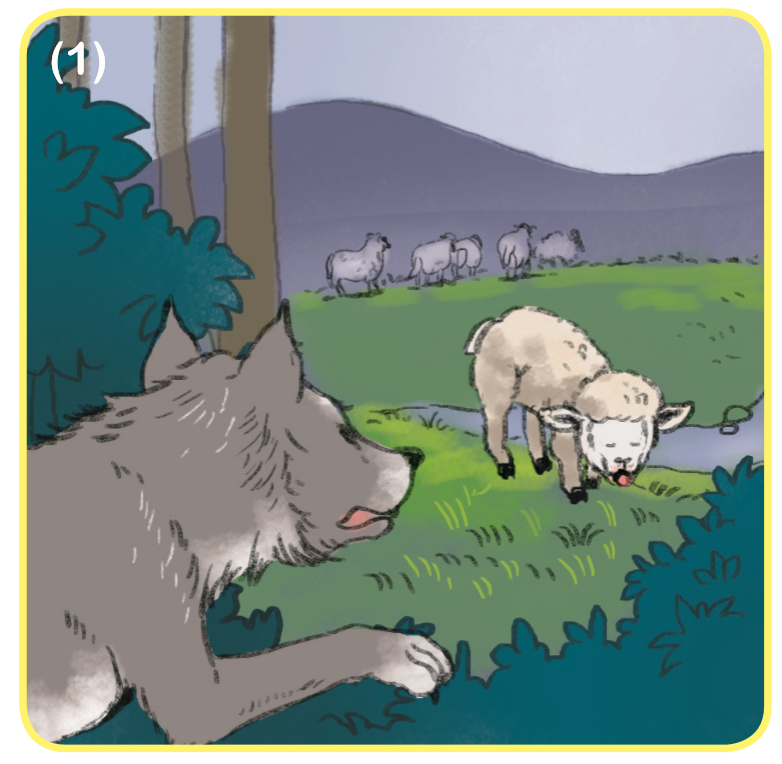 [Speaker Notes: Chưa có hiệu ứng]
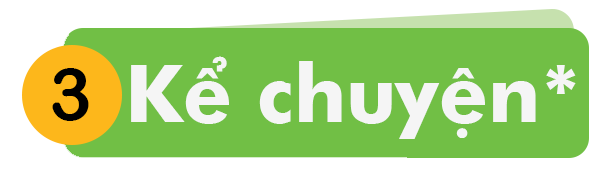 Cừu non nói gì với sói?
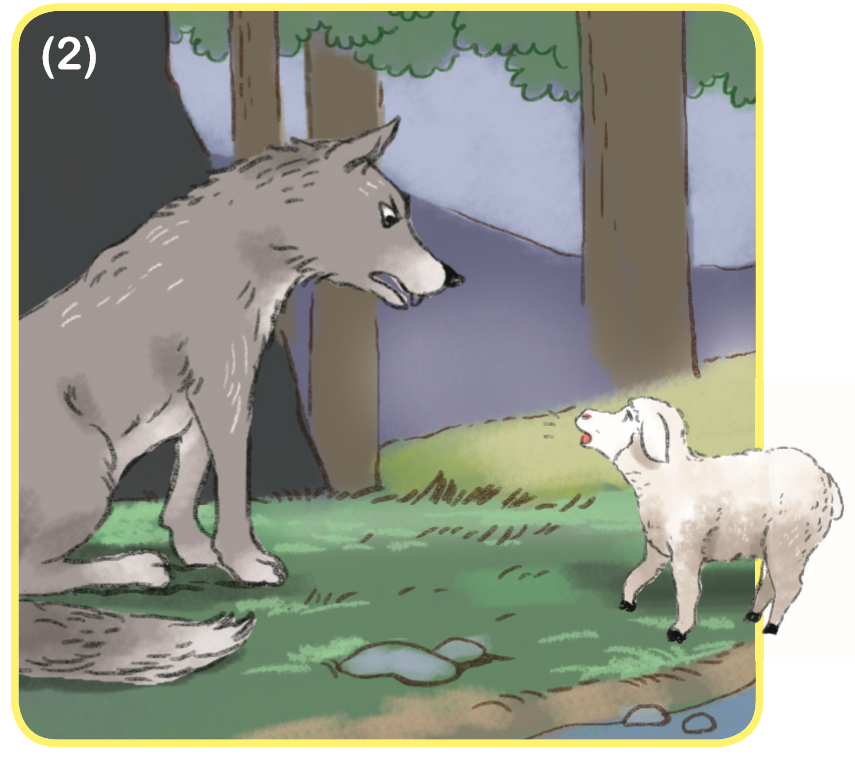 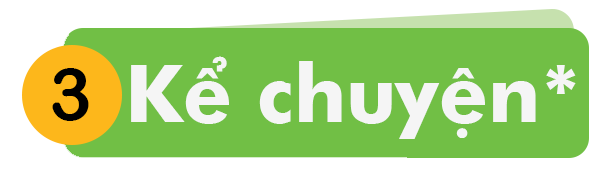 Cừu non đã làm gì để thoát khỏi sói?
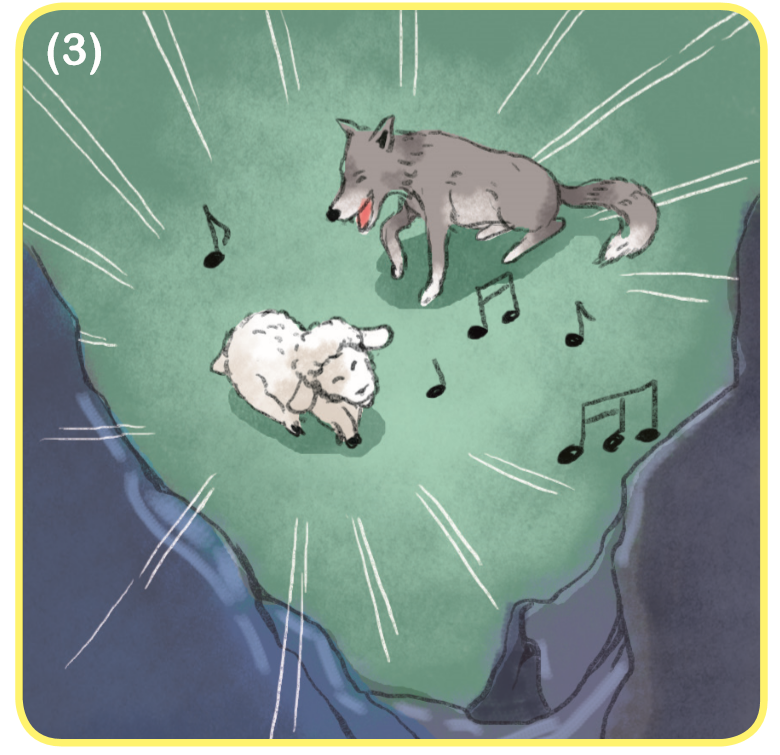 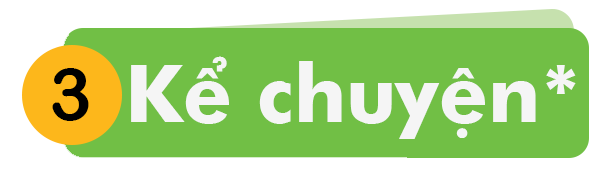 Câu chuyện kết thúc thế nào?
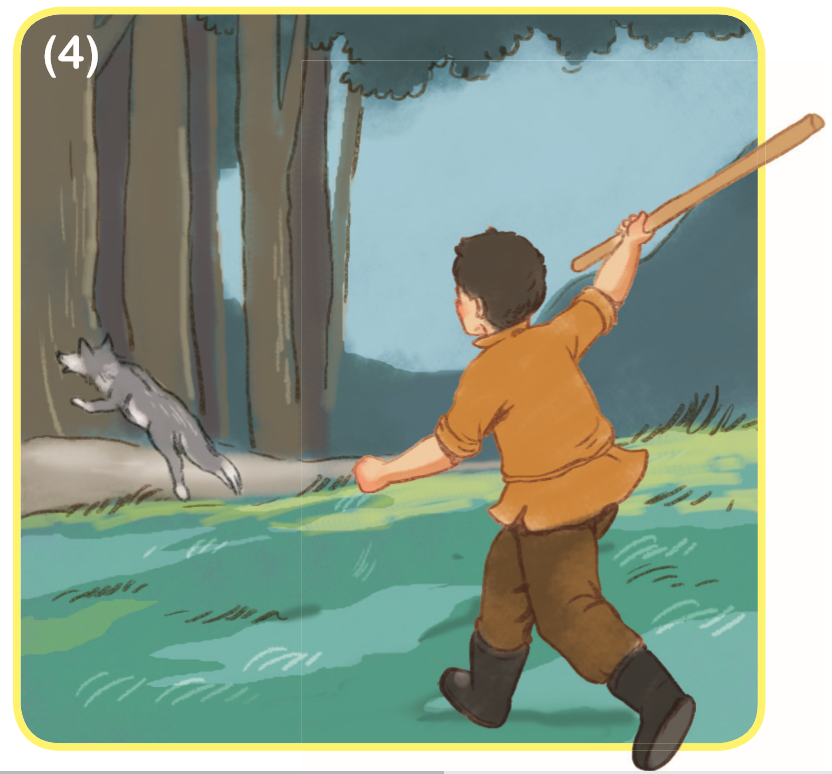 Chó sói và cừu non
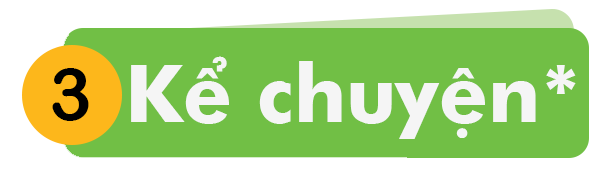 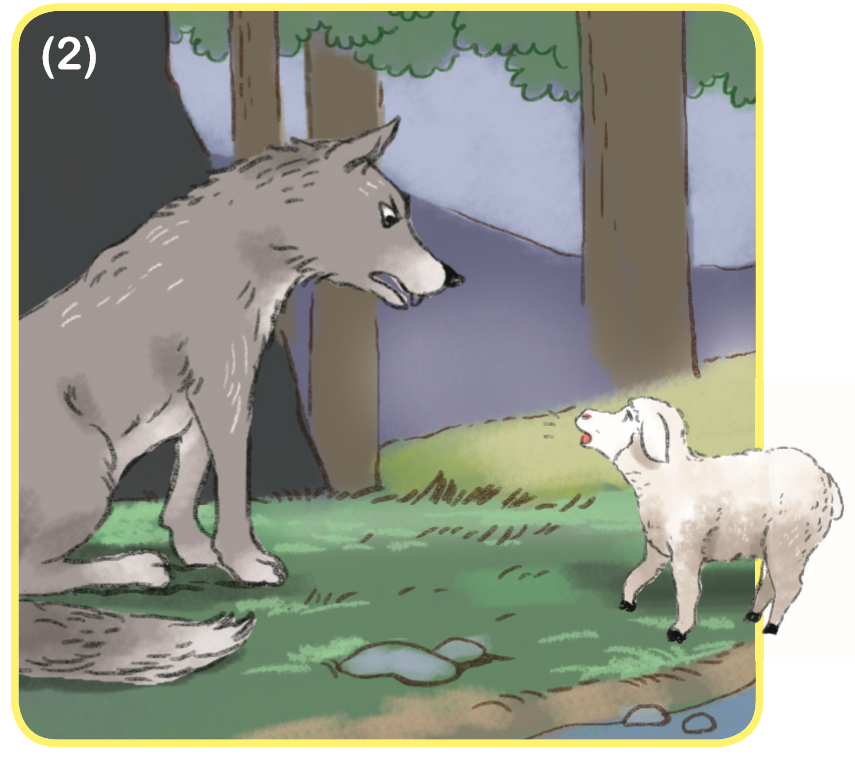 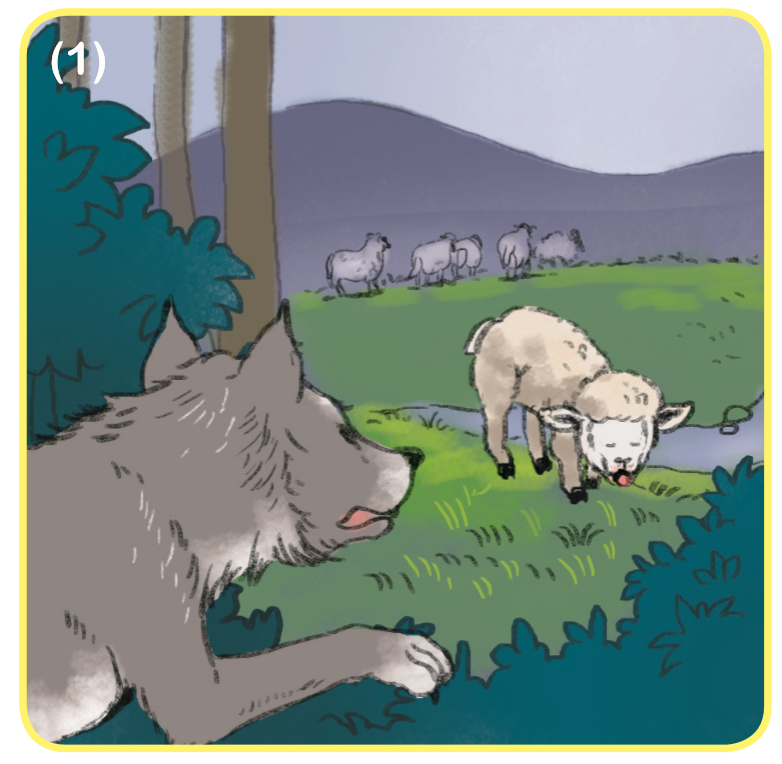 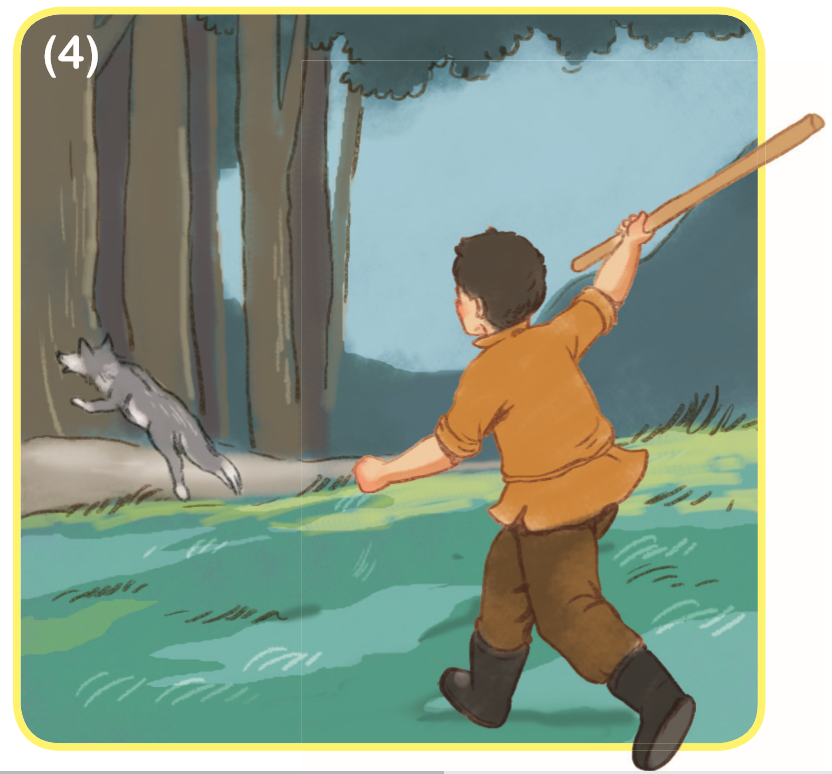 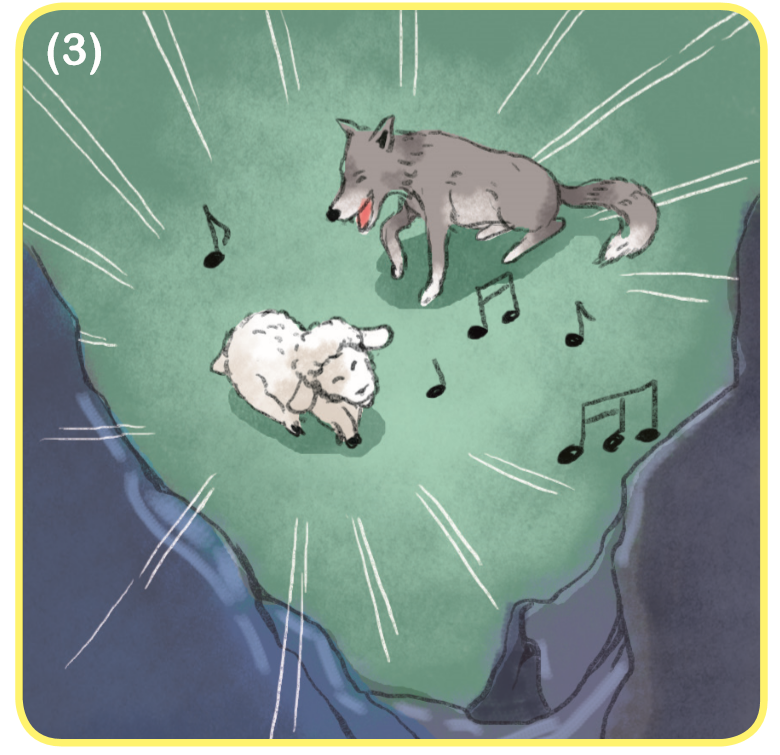 [Speaker Notes: Sau khi tách các ảnh riêng biệt mới chèn được file thu âm.]
CỦNG CỐ 
BÀI HỌC
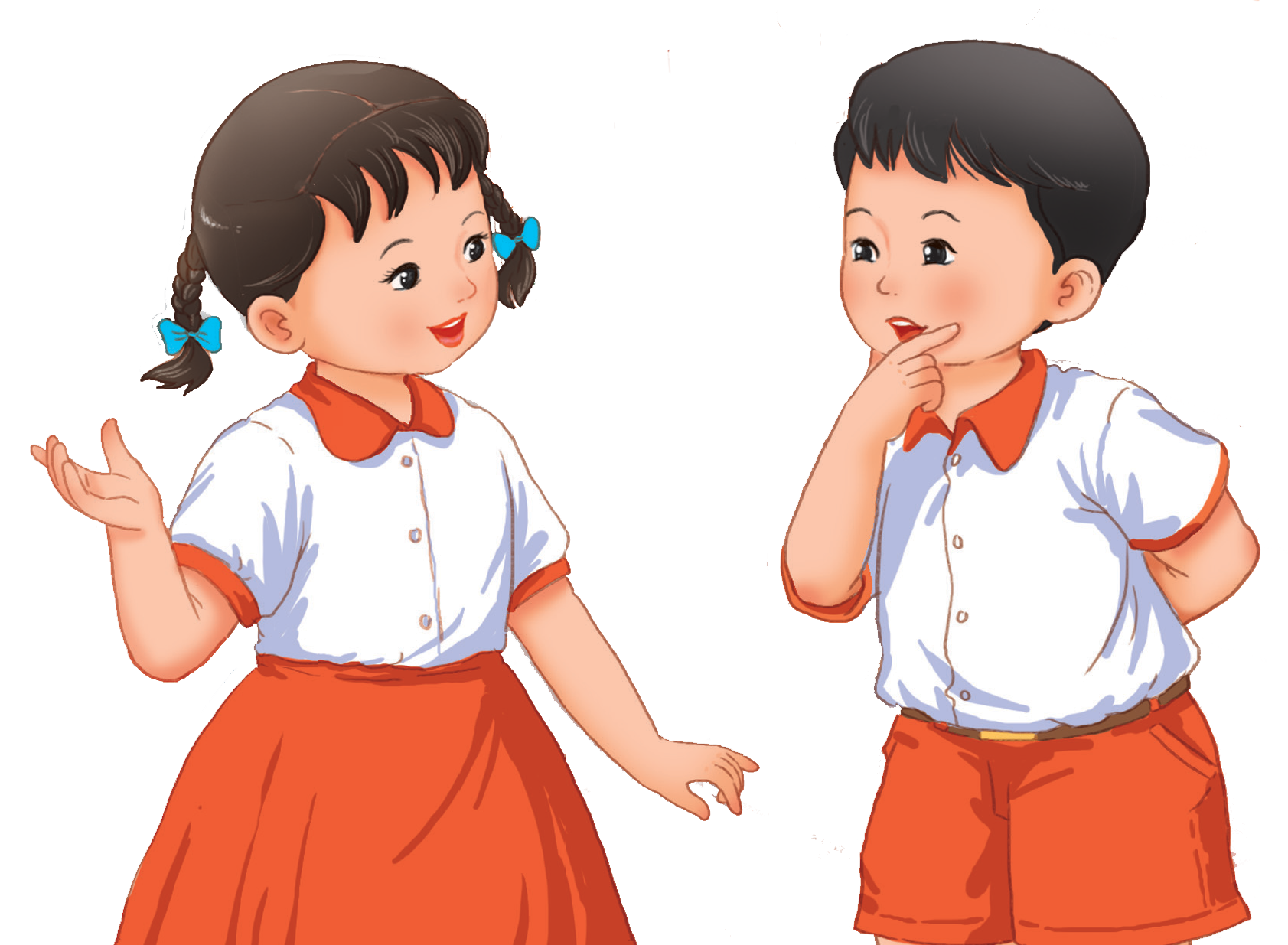